PEOPLE’ S COMMITTEE OF BINH CHANH DISTRICT
TAN NHUT 6 PRIMARY SCHOOL
WELCOME TO ENGLISH ONLINE LESSON
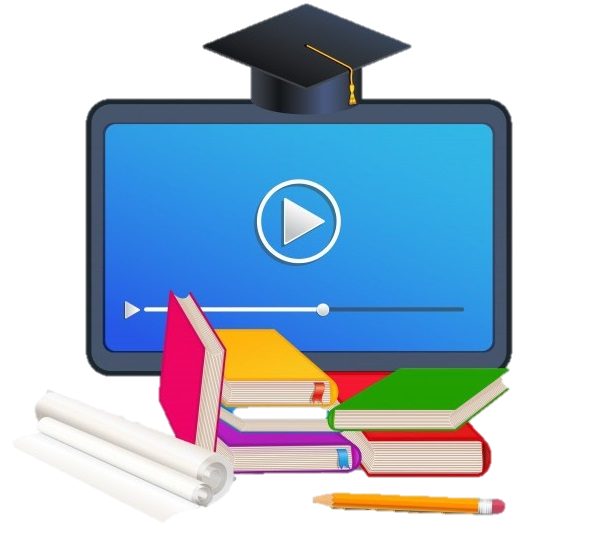 1
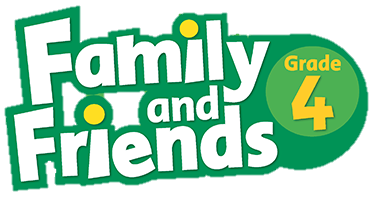 FAMILY AND FRIENDS Special Edition 4
Unit 1:THEY’RE FROM AUSTRALIA!
Lesson 2: Grammar
Teacher: Pham Thi Nam
Date: Monday, October 01st, 2021
2
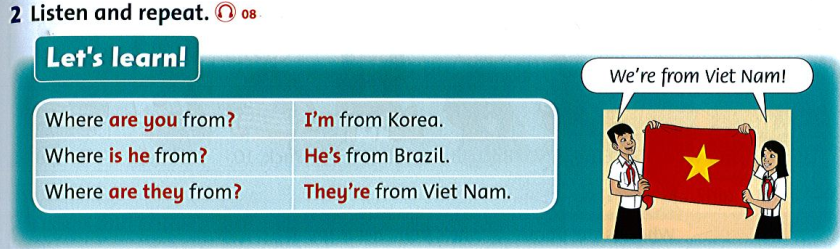 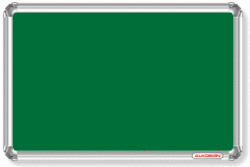 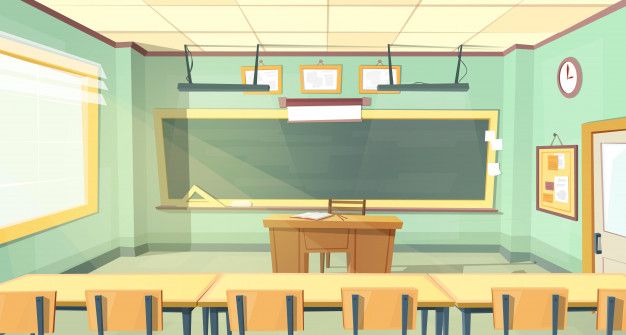 Where is she from?
A. She’s from Viet Nam.
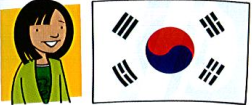 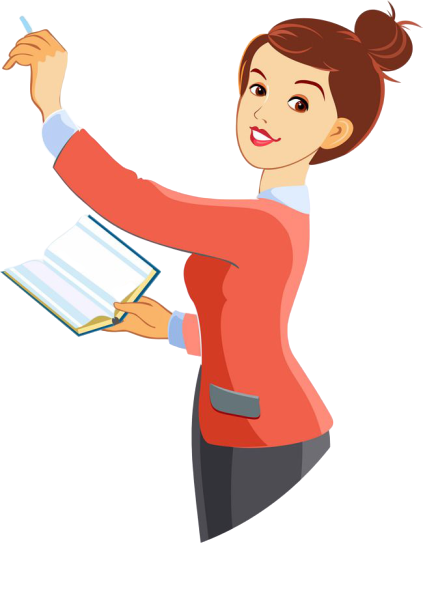 B. She’s from Korea.
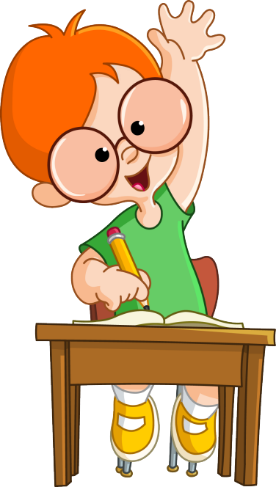 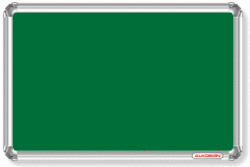 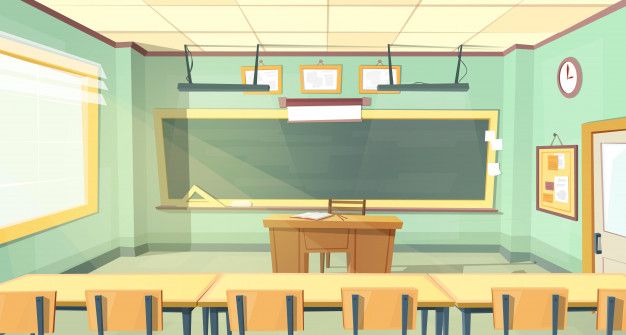 Where are they from?
A. they’re from Viet Nam.
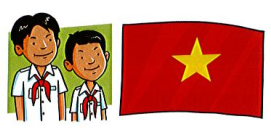 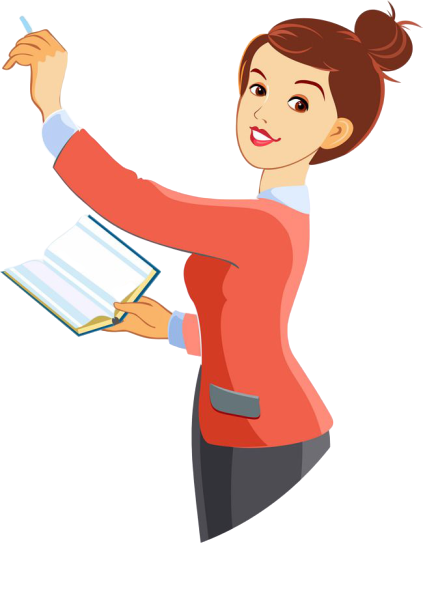 B. We’re from Spain.
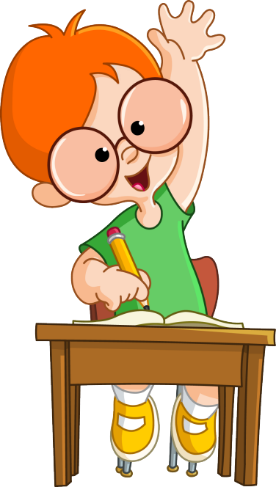 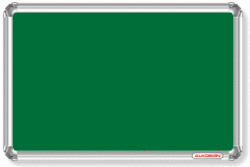 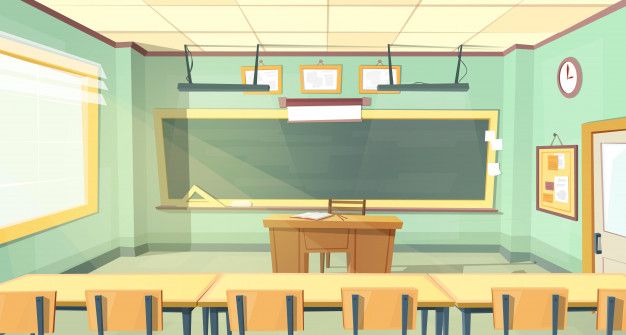 Where is he from?
A. She’s from Korea.
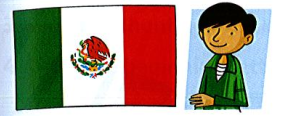 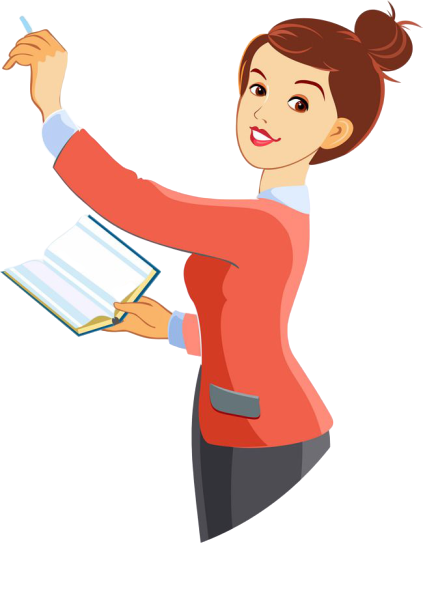 B. He’s from Mexico.
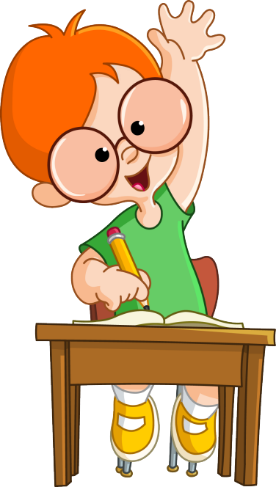 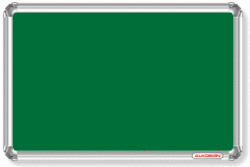 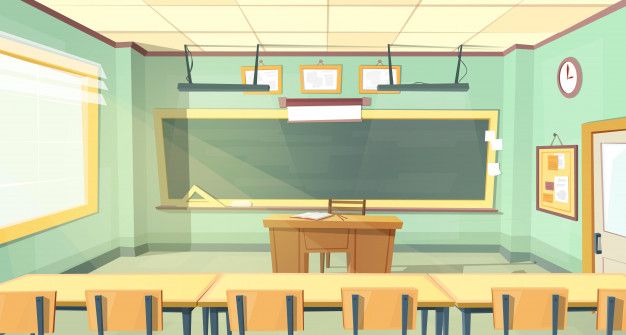 Where are they from?
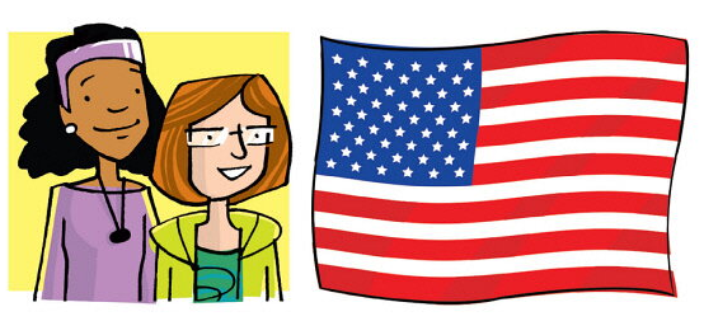 A. They’re from the USA.
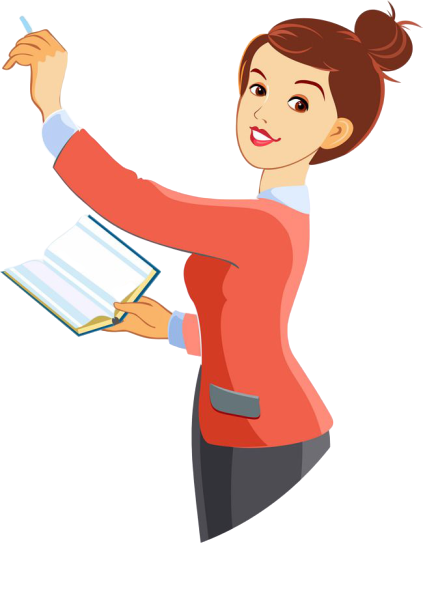 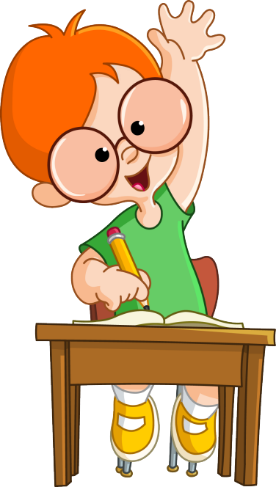 C. I’m from the USA.
1. Tom is nine. …. from the USA.
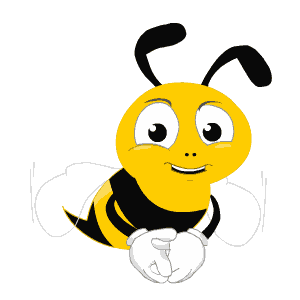 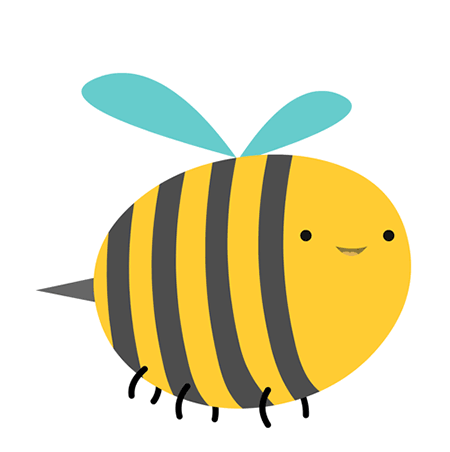 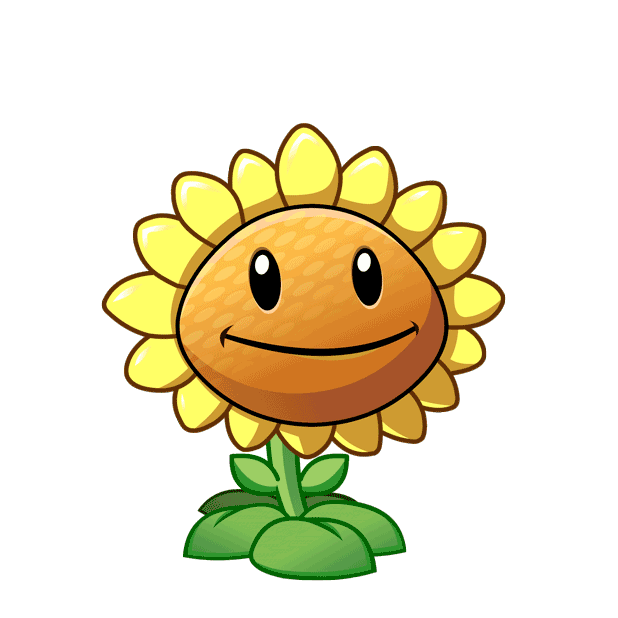 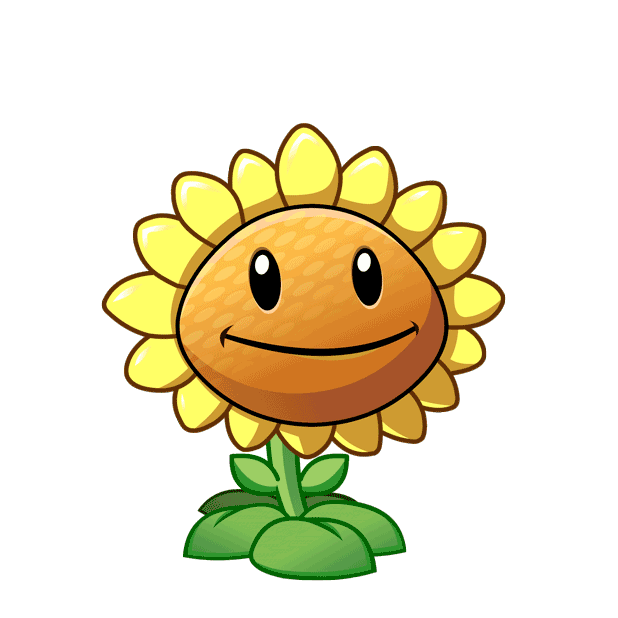 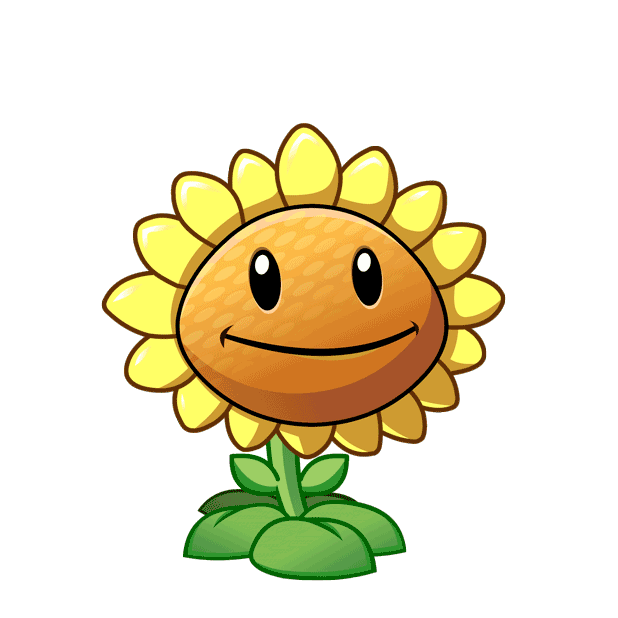 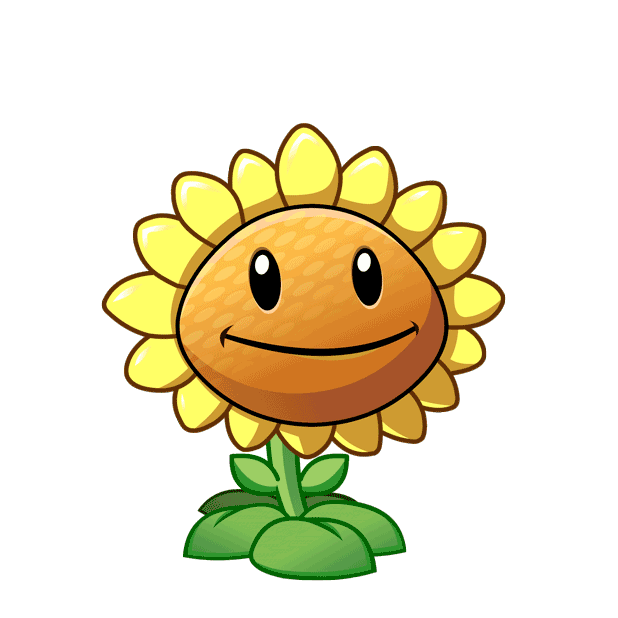 A. He’s
B. We’re
C. She’s
D. They’re
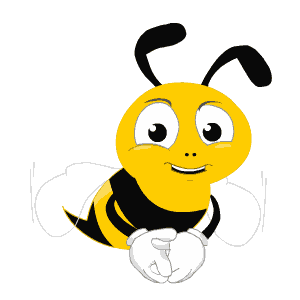 Question 2:Jenny is eight. …. from Australia.
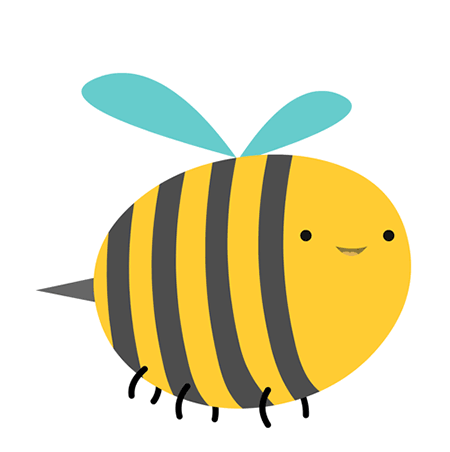 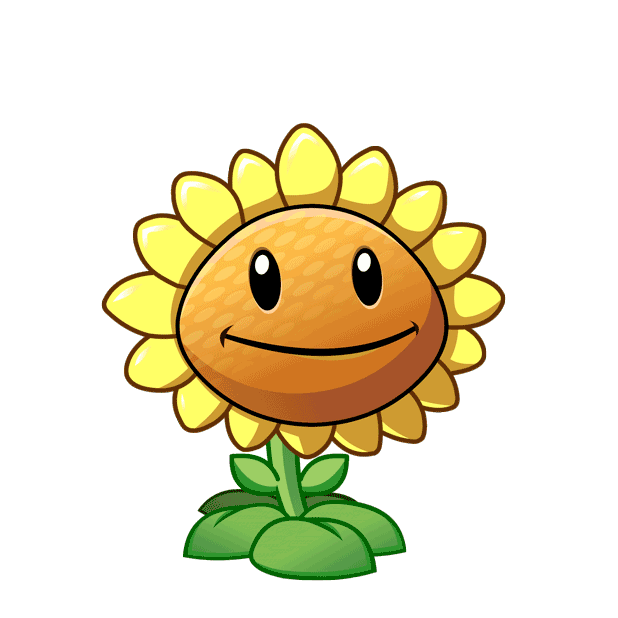 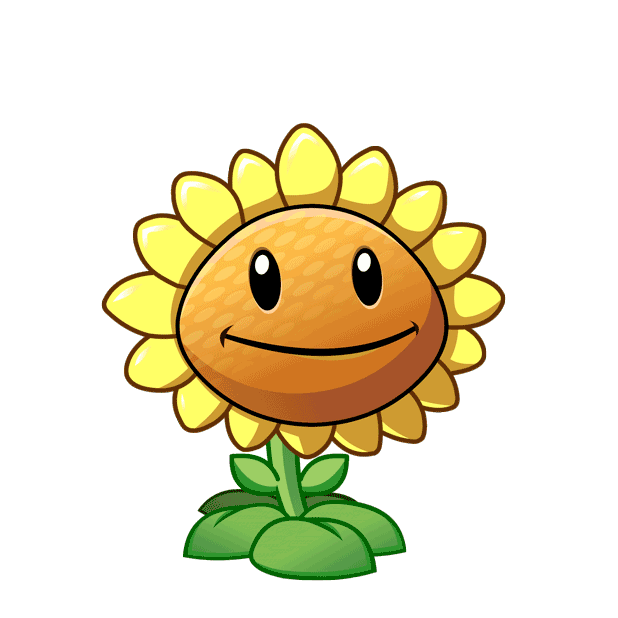 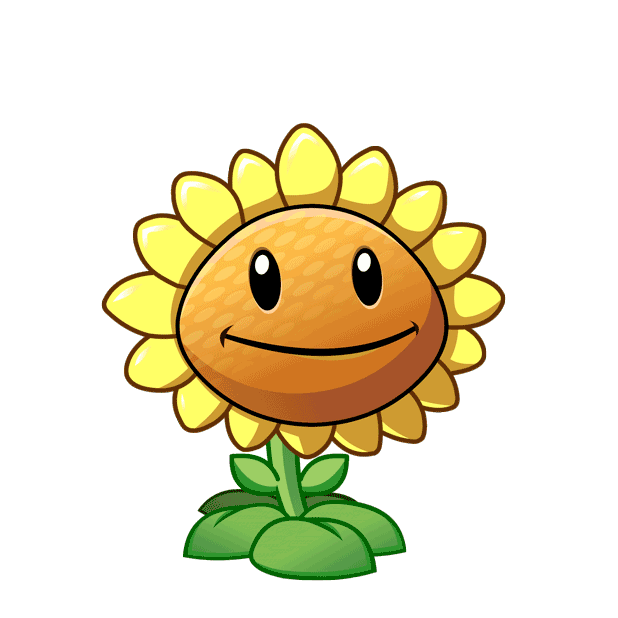 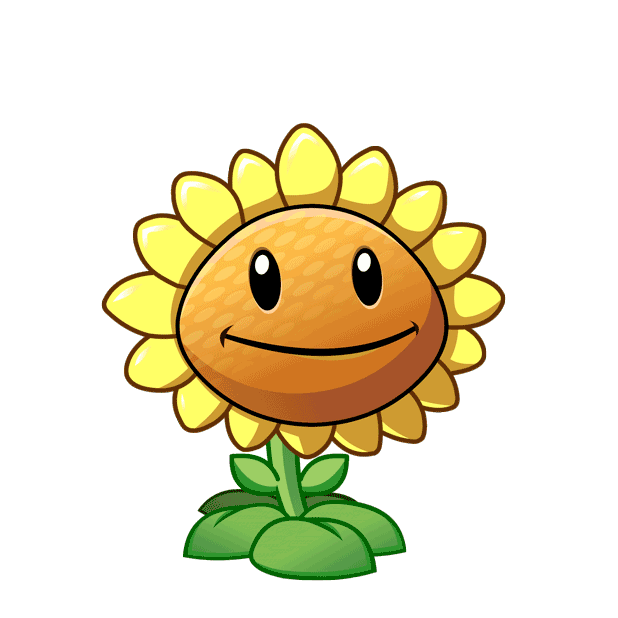 A. We’re
B. She’s
C. He’s
D. They’re
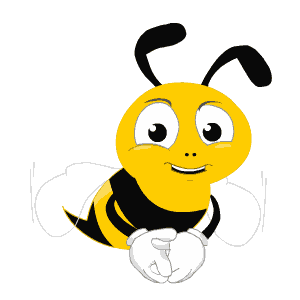 3. Chi and I are friends. … from Viet Nam.
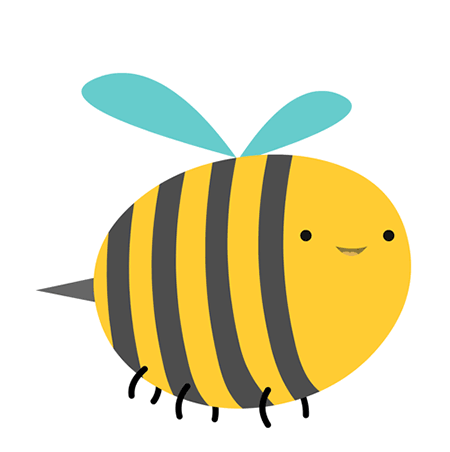 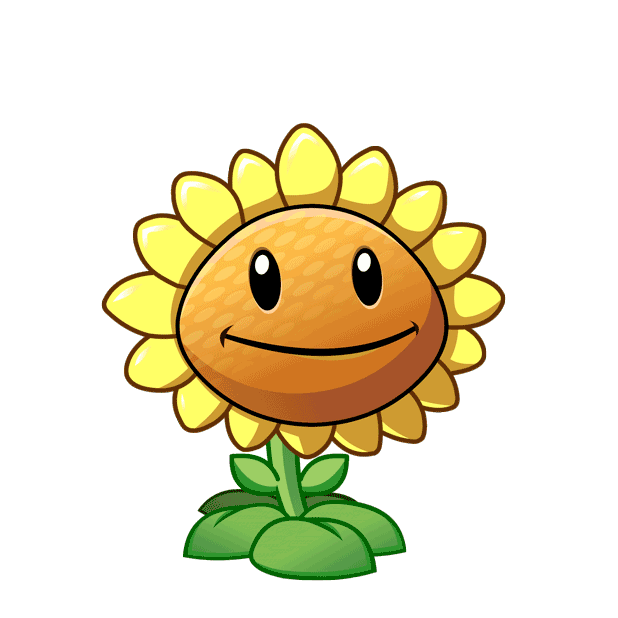 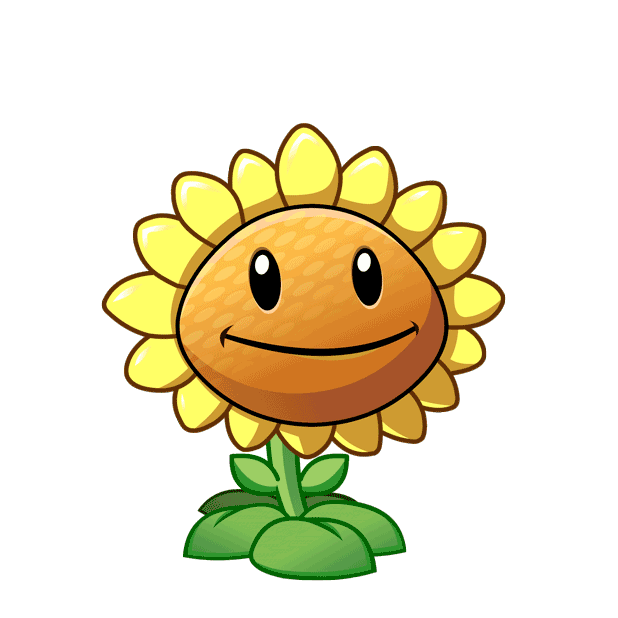 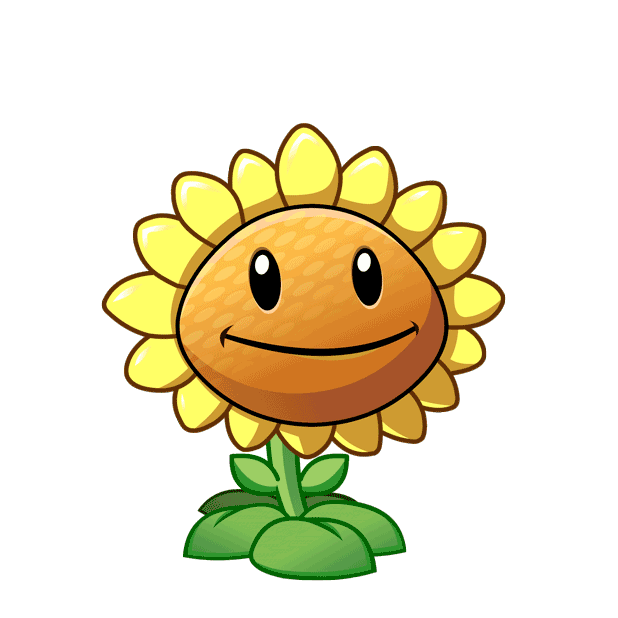 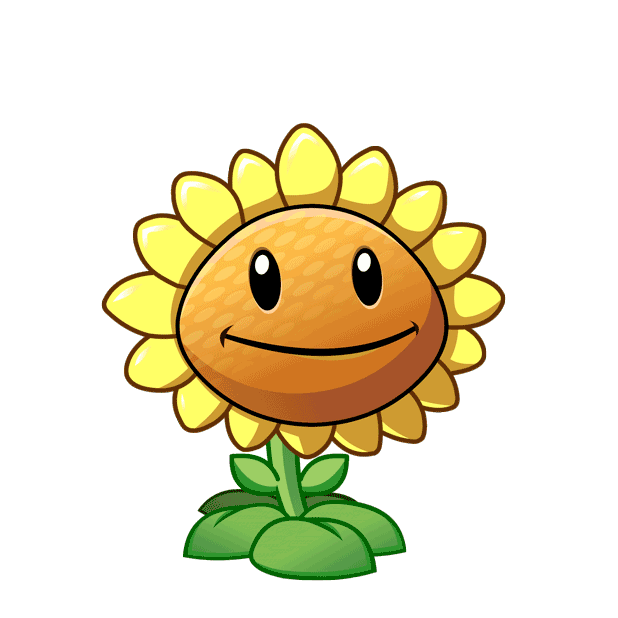 A. We’re
B. She’s
C. He’s
D. They’re